SPONTANEOUS FORWARD
SPONTANEOUS REVERSE
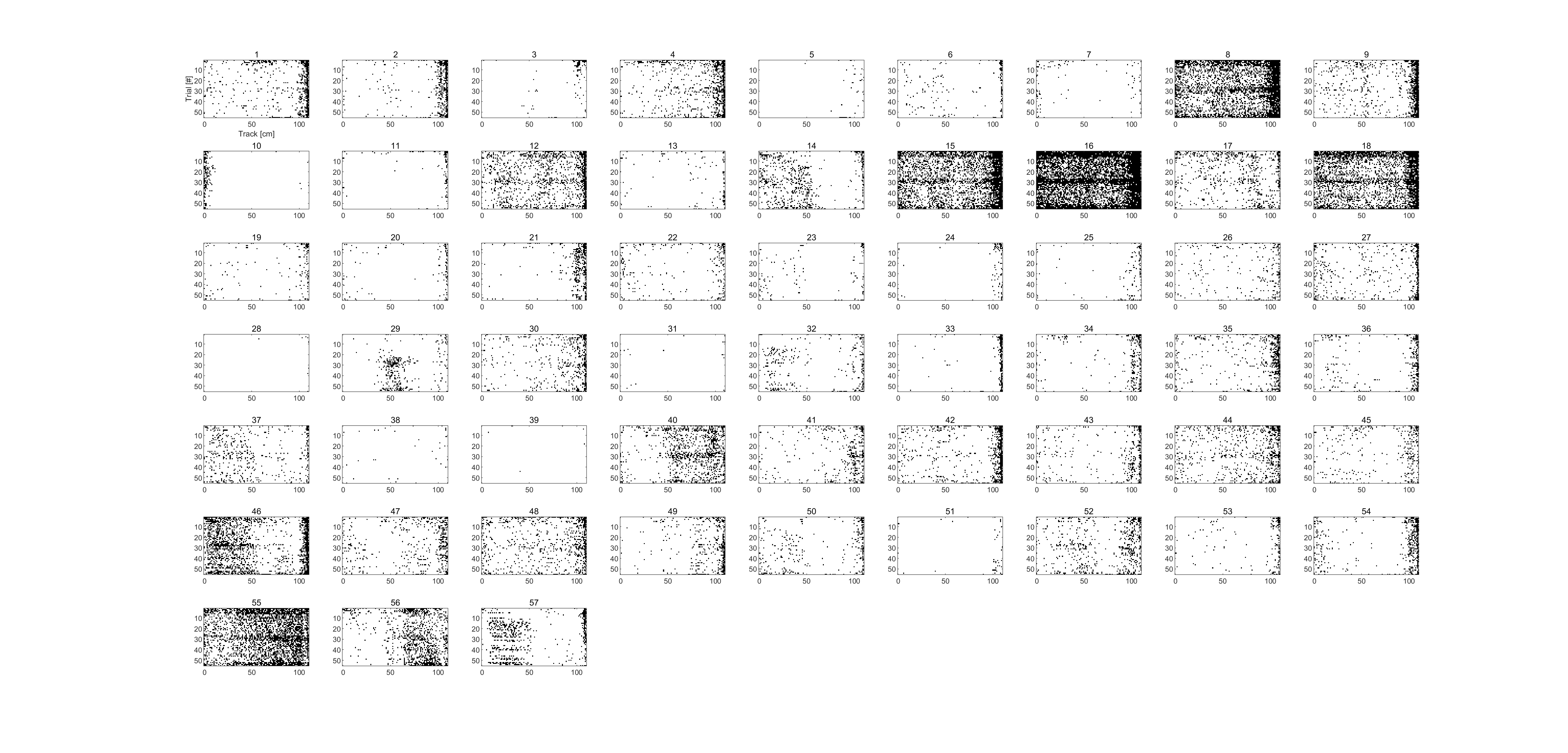 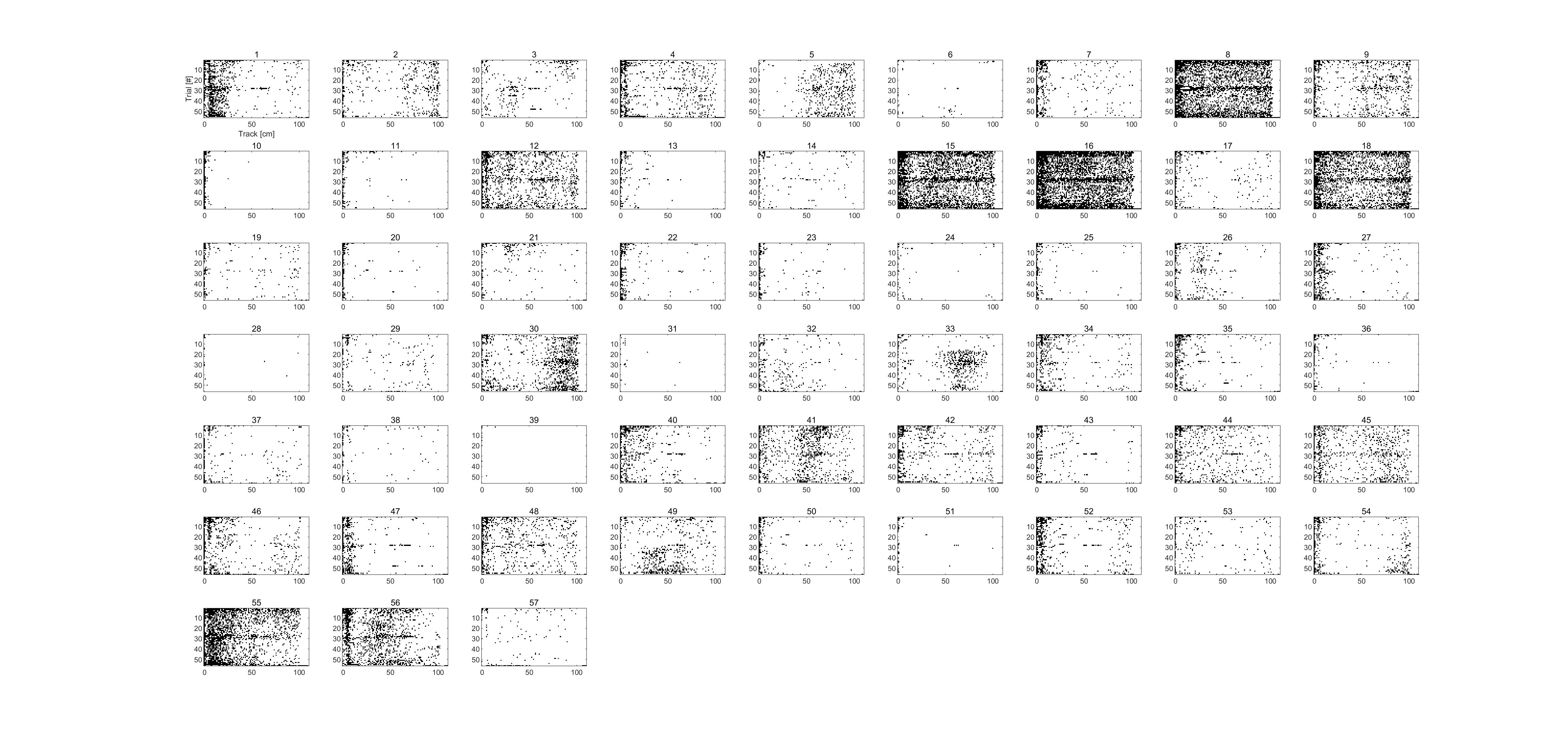 STIMULATED FORWARD
STIMULATED REVERSE
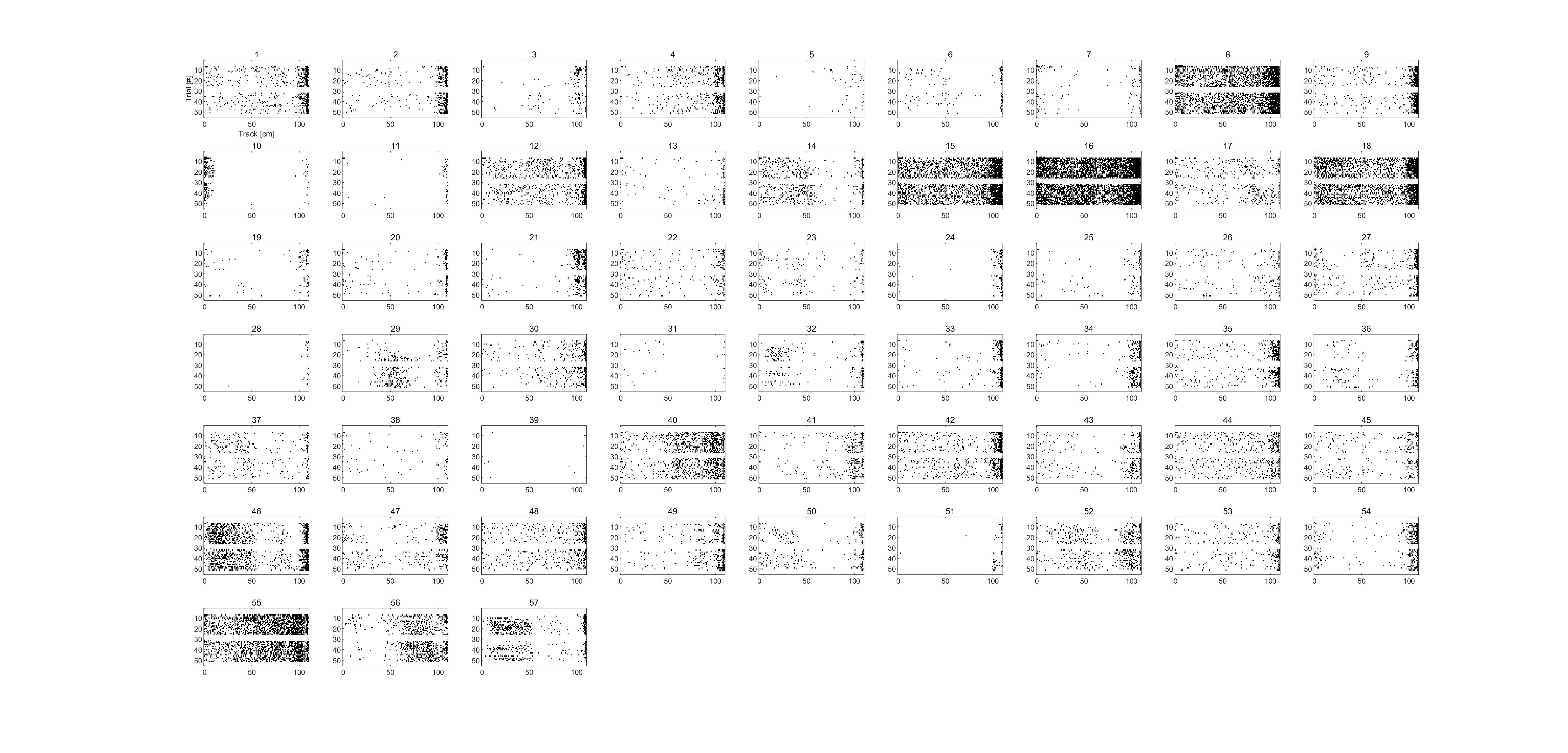 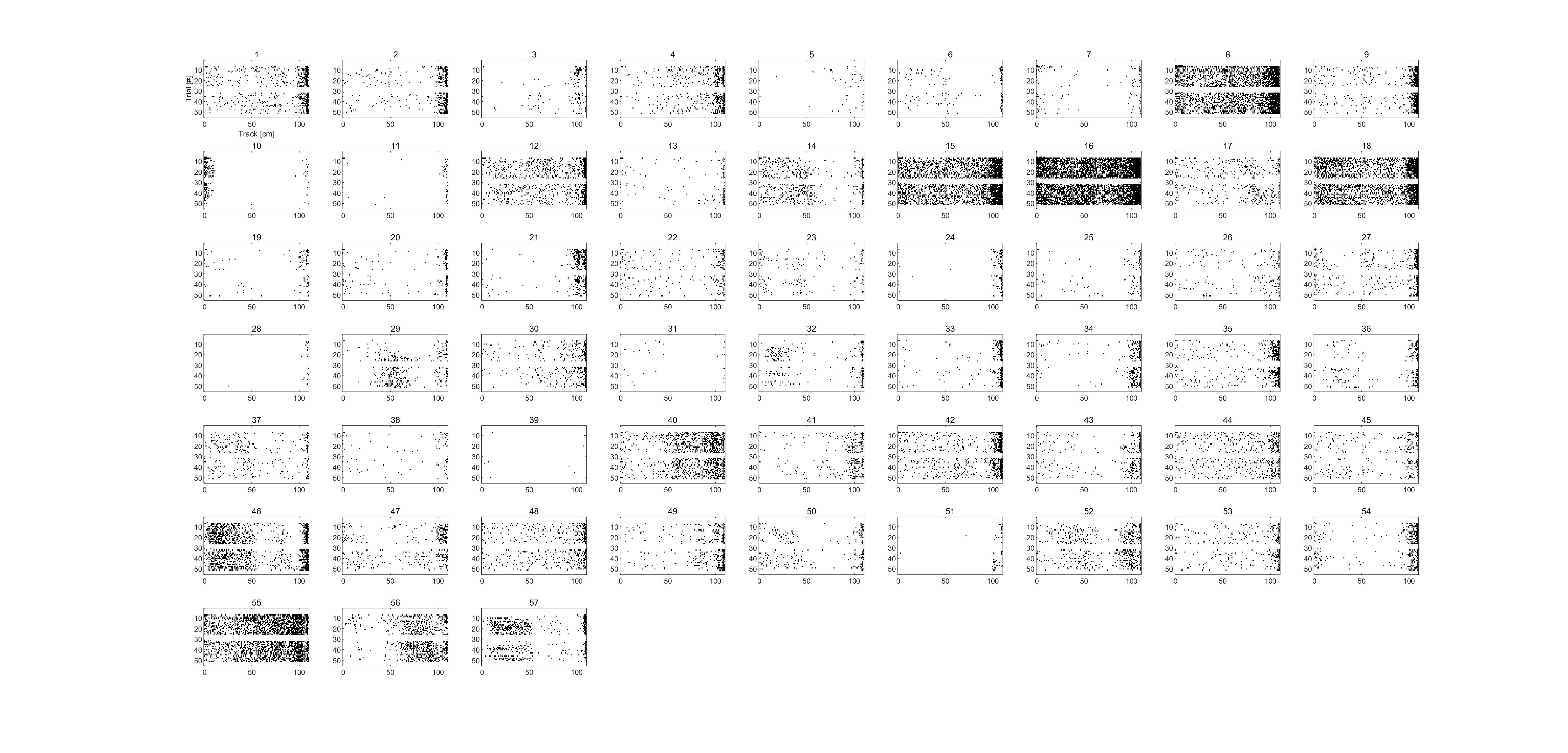 SUBSAMPLED FORWARD
SUBSAMPLED REVERSE
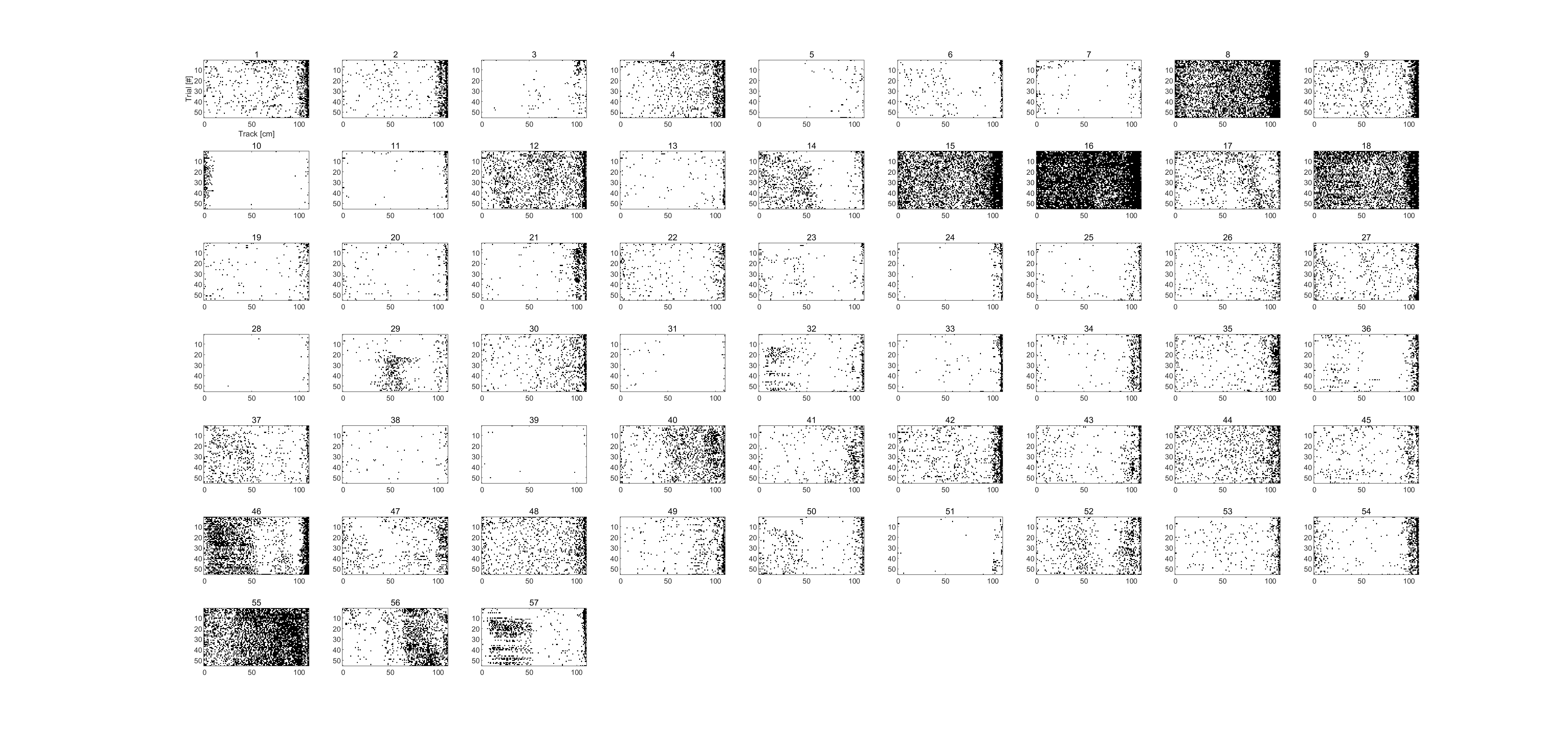 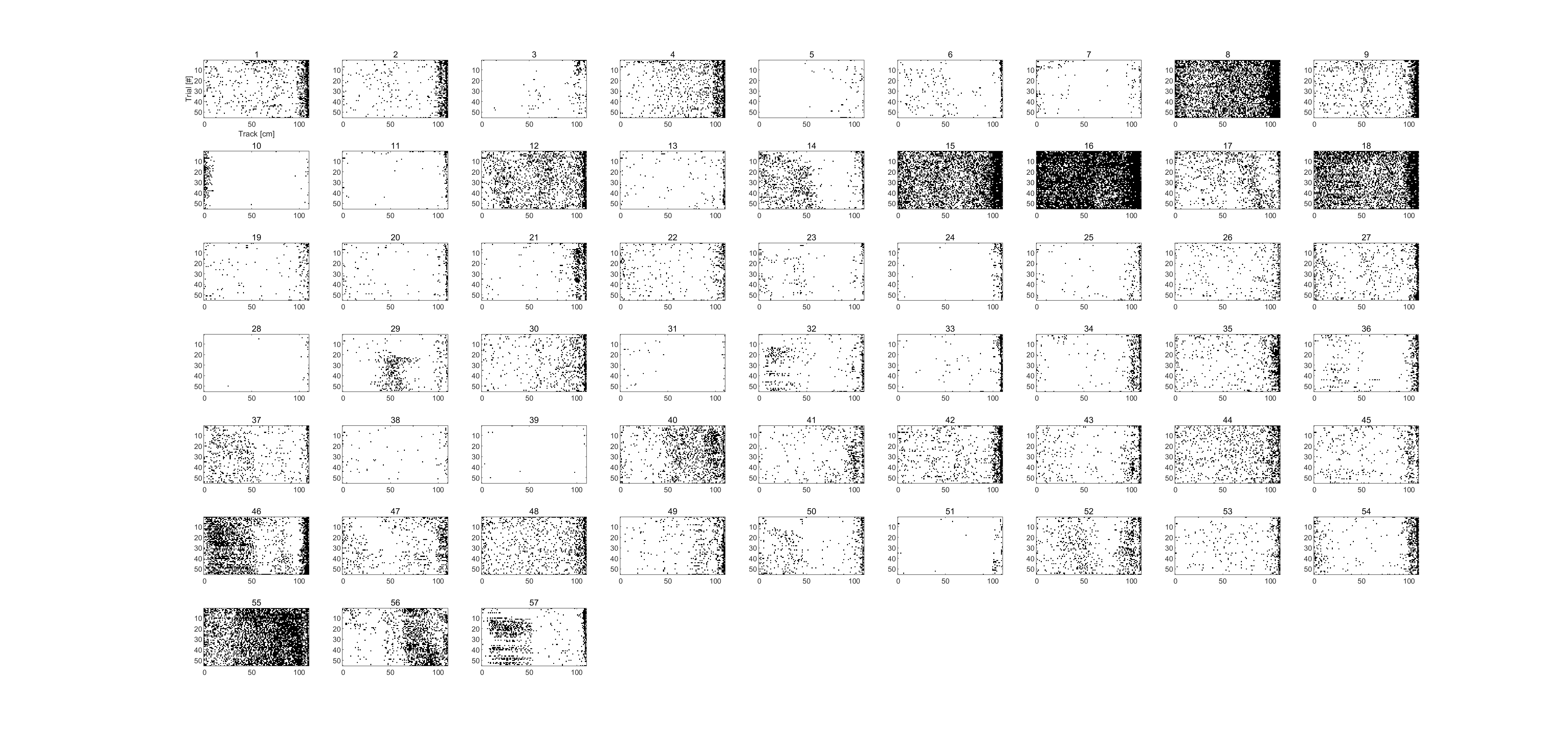 FULL FORWARD
FULL REVERSE
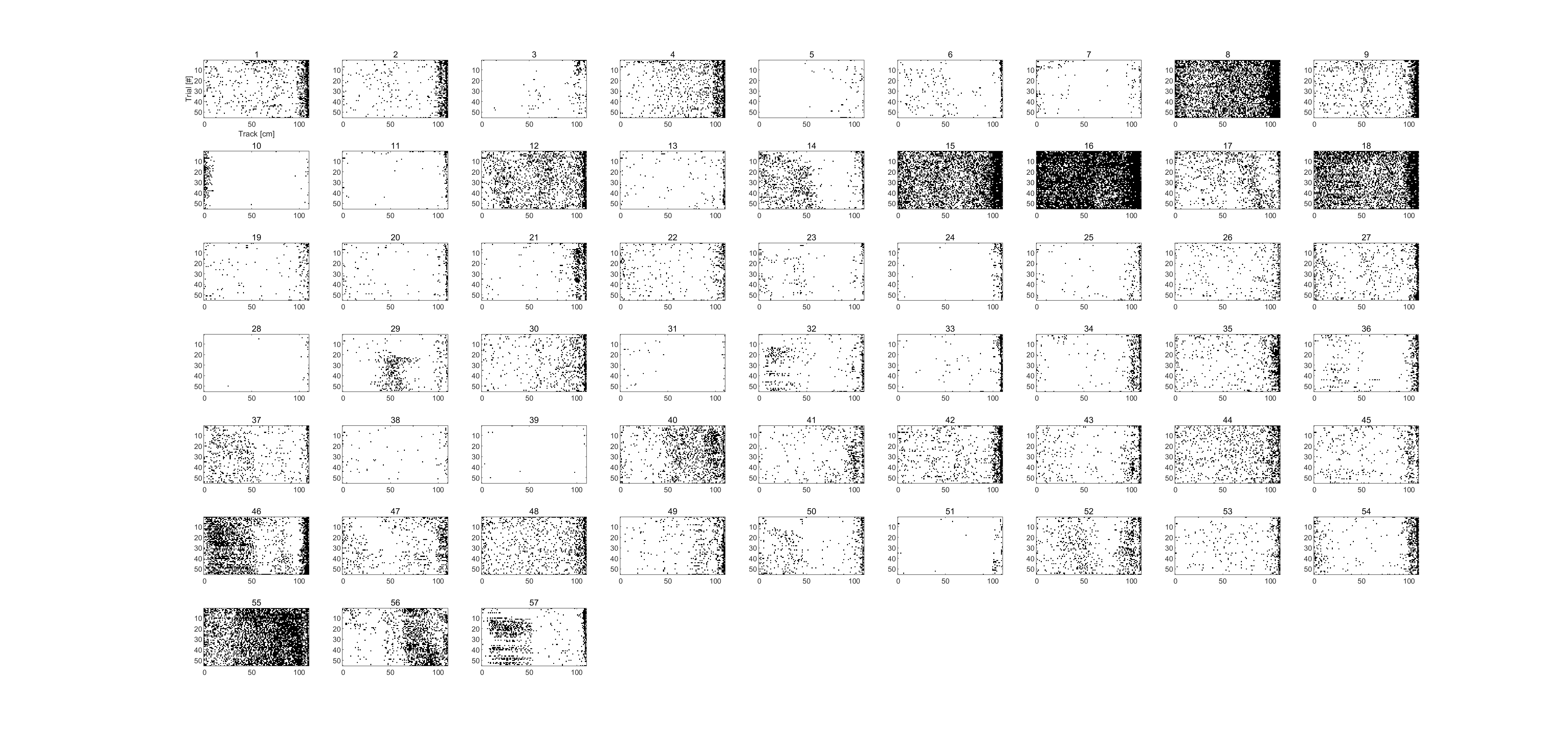 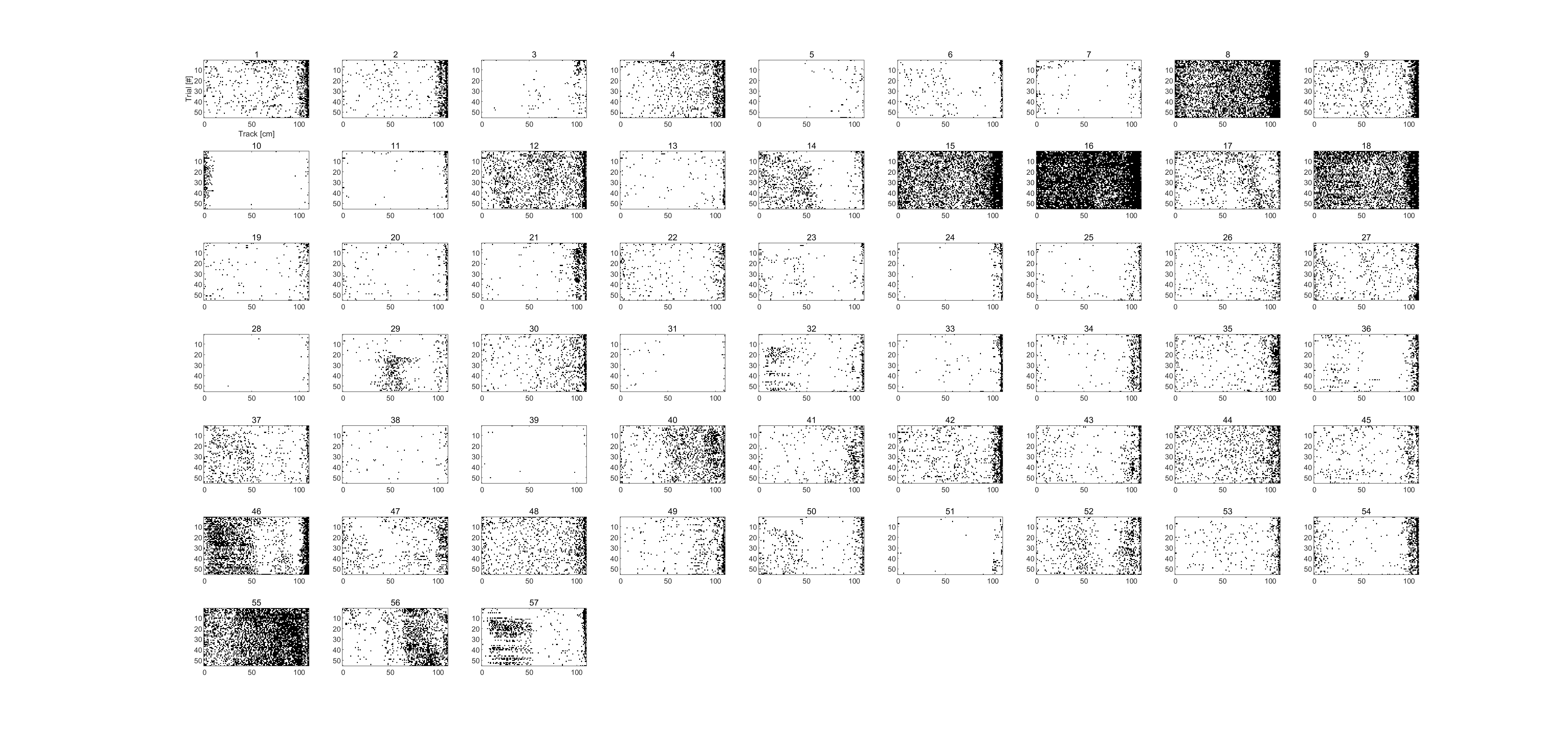